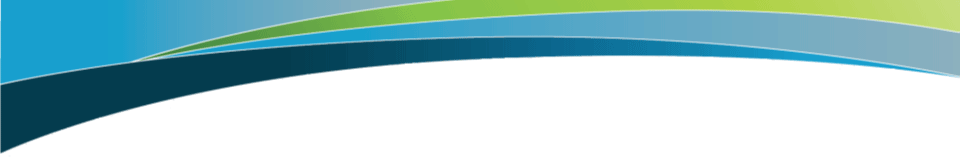 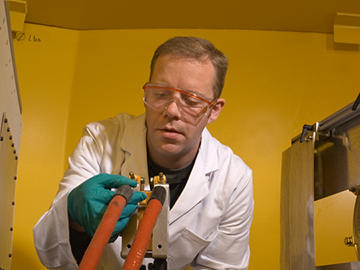 Quantum Information Science:  From a NIST Perspective
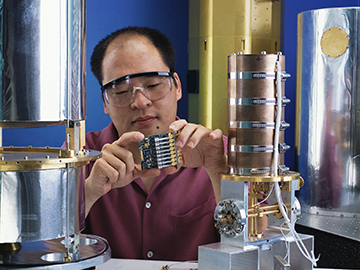 DR. CARL J. WILLIAMS
Acting Director
Physical Measurement Laboratory (PML)
National Institute of Standards and Technology

13 July 2017

carl.williams@nist.gov
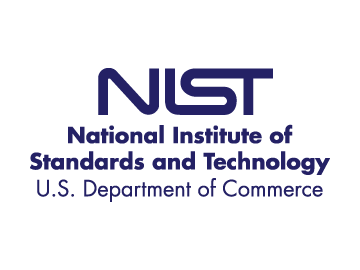 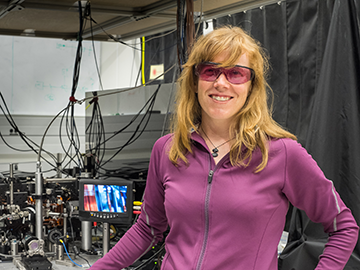 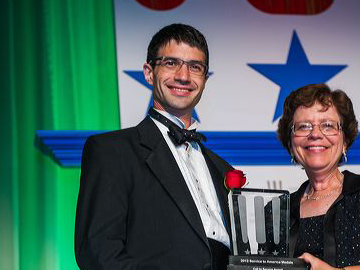 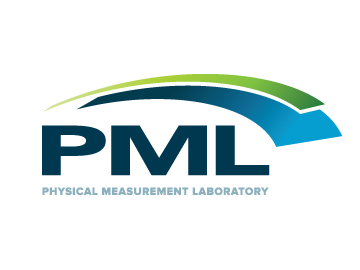 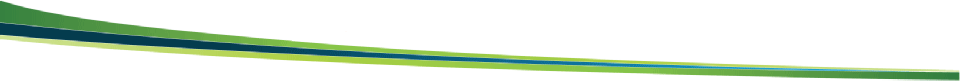 A First Hint of Quantum Information?
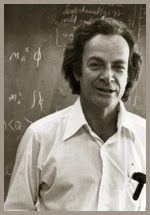 “When we get to the very, very small world---say circuits of seven atoms---we have a lot of new things that would happen that represent completely new opportunities for design. Atoms on a small scale behave like nothing on a large scale, for they satisfy the laws of quantum mechanics. So, as we go down and fiddle around with the atoms down there, we are working with different laws, and we can expect to do different things. We can manufacture in different ways. We can use, not just circuits, but some system involving the quantized energy levels, or the interactions of quantized spins, etc.”  -- Richard P. Feynman, “Plenty of Room at the Bottom”, December 1959
Quantum Mechanics & Information Science
Two of the most important and revolutionary developments of the 20th century, both for science and technology:
QIS is a convergence of these two 20th Century’s revolutions
Quantum Mechanics changed the way we think about the physical world.
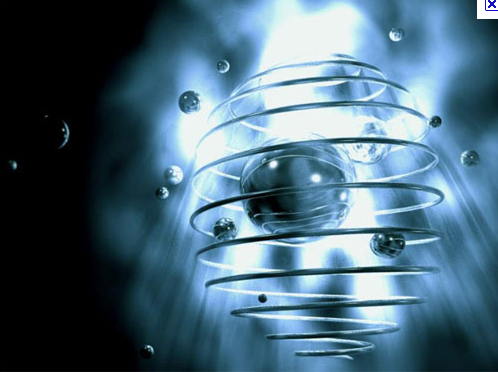 “Quantum information is a
radical departure in
information technology,
more fundamentally
different from current
technology than the
digital computer is from
the abacus.” -- W. D. Phillips, 1997 Nobel Prize in Physics
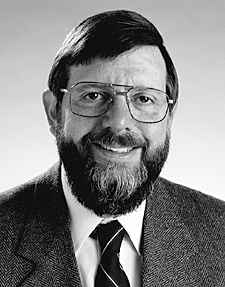 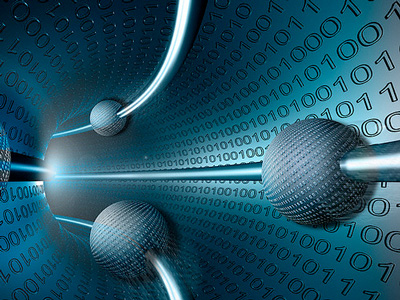 Information Science changed the way we think about processing and communicating information
3
Quantum Information Science in a Nutshell
Quantum information science (QIS) exploits unique quantum properties such as coherence, superposition, entanglement, and squeezing to acquire, transmit, and process information in ways that greatly exceed existing capabilities.

QIS is a field of scientific inquiry in its own right, with applications in:
sensing and metrology: precision navigation, timekeeping, …	
communication: secure data transmission and storage, random number generation, …	
simulation: complex materials, molecular dynamics, QCD, …
computing: cryptanalysis, quantum chemistry, optimization, quantum field theory, …
and robust intellectual connections to numerous areas of basic research.

We focus here on QIS because it is much broader than just quantum computing!
QIS and the US Government
QIS is of active interest to USG
Subject of numerous reports and focused meetings of various agencies
Coordinated across the agencies
Public report released in July 2016  (also see: https://obamawhitehouse.archives.gov/blog/2016/07/26/realizing-potential-quantum-information-science-and-advancing-high-performance)
White House OSTP hosted a Forum on QIS on October 18, 2016 (see: https://obamawhitehouse.archives.gov/blog/2016/10/18/identifying-strategic-options-advancing-quantum-information)
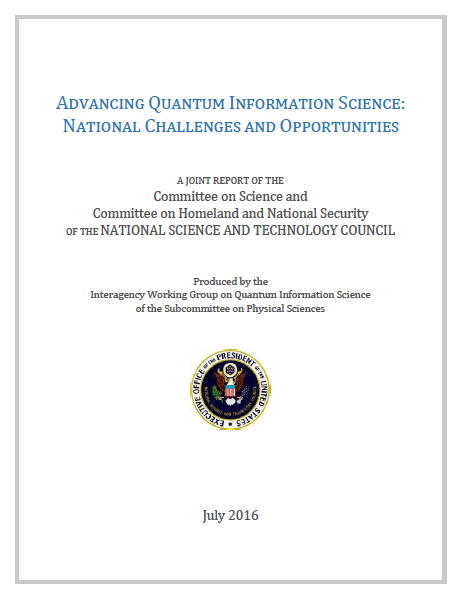 https://www.whitehouse.gov/sites/whitehouse.gov/files/images/Quantum_Info_Sci_Report_2016_07_22%20final.pdf
5
Nations and Companies are Investing
March 11, 2017
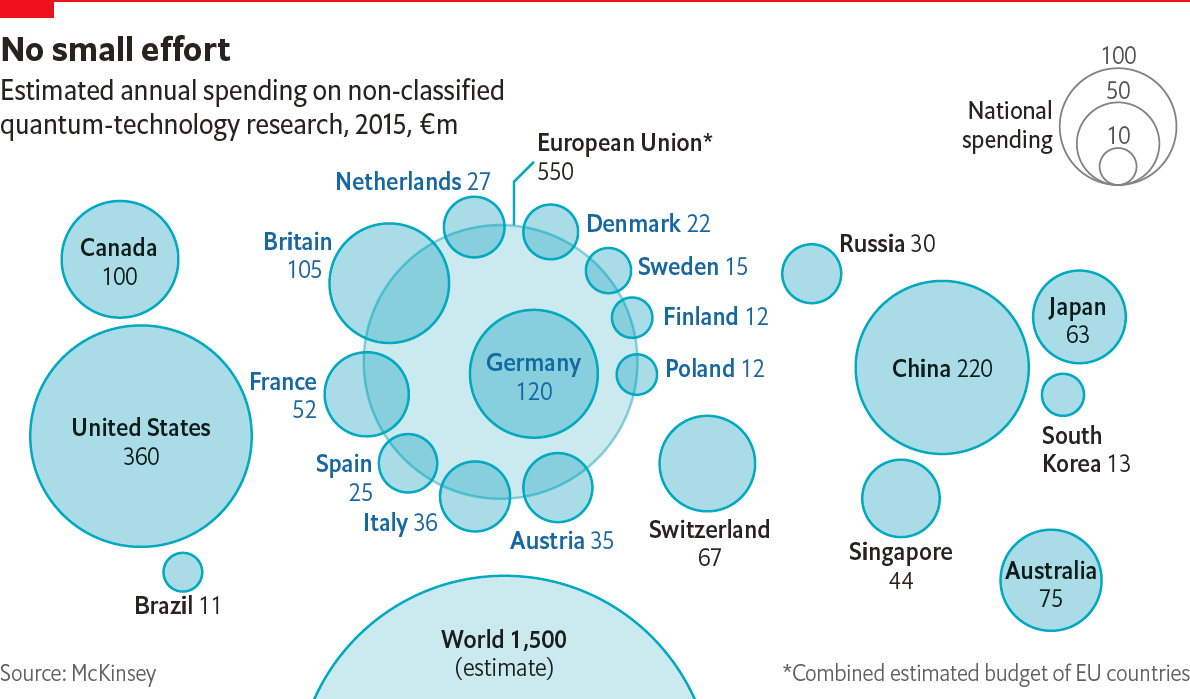 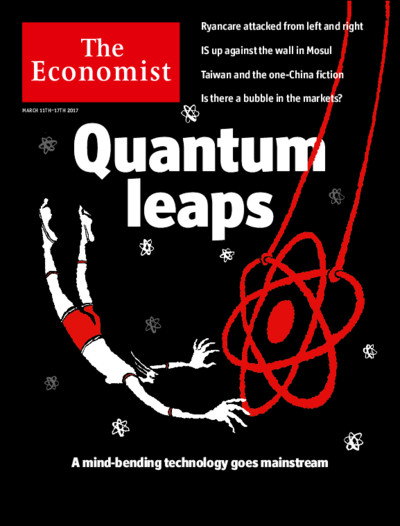 World-wide Patents
March 11, 2017
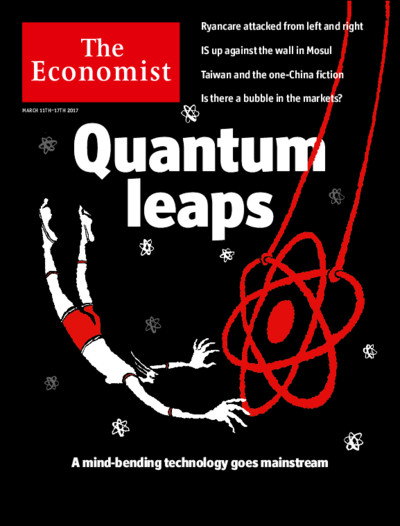 Extracted from the Economist
U.S. Patents
QIS and DOE/OS/BES
According to the BES website: “Basic Energy Sciences (BES) supports fundamental research to understand, predict, and ultimately control matter and energy at the electronic, atomic, and molecular levels in order to provide the foundations for new energy technologies and to support DOE missions in energy, environment, and national security.”
The future of understanding, predicting, and controlling matter and energy at these levels is not just based on quantum mechanics but on QIS!   Feynman foresaw the answer more than 50 years ago!
Moreover, one of the largest application of a QIS will be the efficient solution (emulation, simulation, and/or computation) of one quantum problem by another quantum system!
9
Applications of QIS Relevant to DOE/OS
For BES:
Material characterization
New quantum materials for computing or energy collection and harvesting
Understanding of fundamental interactions relevant to AMO
Computational Theoretical Chemistry – whether exact or new density functionals
Condensed Matter Physics including theoretical CMP
Fundamental research to predict and control matter and energy
For the broader OS:
Computation
Search for Dark Matter
Gravity wave detectors
Sensor and detectors for HEP
10
Possible Applications of Q. Computers
Solution of basics physics problems including:
Lattice Quantum Electro/Chromo-Dynamics (QED/QCD)
Simulations of Condensed Matter Hamiltonians – High Tc Superconductivity
Optimization of commercially important problems:
Electronic Circuit layout
Airline Schedules (efficiency here – even at a fraction of a penny per mile can drive out competitors)
Accelerated search of large databases (numerous possibilities)
Simulation of important physical systems:
Biological applications: e.g. protein folding & pharmaceutical binding
Potential design of new commercial materials with unimagined properties
Other undreamt of applications – remember:
In 1960 nobody believed the laser would be used for eye surgery, welding, …
In 1950 nobody guessed the transistor would lead to the information revolution, little own the integrated circuit and personal PC!!!
Why Now
Intellectual Frontier where scientific and technical opportunities have implications for:
National Security: cryptanalysis, secure communications, inertial navigation
Economic Competiveness: new sensors and imaging tools, improved metrology
Frontiers of Science: discovery of new materials, insights into cosmology
QIS is at a Tipping Point – U.S. and international companies are investing:
Major IT industries: for e.g. Google, Microsoft, IBM, Intel
Technology companies: 
Small and/or New companies:
Venture capital is appearing and investing
Niche products are appearing – considered to be harbinger of a nascent field (chip-scale atomic clocks, quantum gravimeters, quantum-secure networks, …)
Foreign competition is growing rapidly:
Some foreign investment levels are approaching those in the U.S.
Foreign governments are implementing focused QIS initiatives
China, UK, Germany, Canada, Japan, Australia, Netherlands, EU, …
Lucrative research opportunities abroad are attracting top-tier U.S. researcher’s
Some NIST Quantum Definitions
Quantum Technology:
Materials/systems that provide individual sensitivity to quanta – whether light, spins, charge, … 
Enabling technologies – e.g. stable chip scale lasers, chip-scale frequency combs, …
Enabling technology that creates high-efficiency detection and transport of quanta – e.g. UV fiber for UV lasers, materials with less charge trapping or fewer stray electron spins, ion traps with lower decoherence, etc. – basically how to beat down noise and decoherence
Quantum Metrology:
The exploitation of quantum technology to improve measurement science to make better detectors, sources, magnetic or electric field sensors, improved QHR devices, improved SETs, 
Includes clocks, magnetometers, self-correcting interferometers
Transduction of signals – including both classical and quantum
Squeezing to allow measurement beyond the Standard Quantum Limit (SQL) – this together with transduction allows amplification and parametric amplification of signals beyond the SQL
Quantum Based Measurement:
The exploitation of quantum technology, quantum metrology, superposition, entanglement, or squeezing to improve a physical measurement
13
Why NIST was Positioned in QIS
Extensive background in 
Coherent manipulation of atoms and ions for clocks (power of a single qubit)
Superconducting electronics for Josephson Voltage Systems
Only National Measurement Institute (NMI) to ever close the electrical metrology triangle (V=IR or Ohm’s Law) at a few parts part in 107 – Single electron transistors (SETs)
Achieved more than 20 years ago and abandoned 15 year ago because it was too hard and not competitive with direct approaches (for a recent review see H. Scherer et al., Meas. Sci. Technol. 23, 124010 (2012))
In the next few years several other NMIs may duplicate and improve – on this 20 year old result
NIST is reinvesting in SETs in Si that should not have the charge offset noise problem in the Al SETs used 20 years ago
A long history of manipulating quanta and quantum objects
Why NIST Cares about QIS
Allows better measurements
Improved clocks
Clocks so good they sense their environment  search for gravity waves, dark matter
If I have technology that can integrate two legs of the electrical metrology triangle on chip then I have the ultimate self-calibrating electrical instrument
Standards are increasingly quantum in nature – QHR, JVS, clocks, magnetometers, …
Quantum transduction provides technology to directly convert classical rf or microwaves to optical signal
Control and manipulation of JJs may lead to high-speed arbitrary waveform generators (100 GHz)
Technology may enable operation in extreme environments
Technology allows measurements beyond the shot noise or standard quantum limit
History of QI at NIST
1992 Wineland suggests spin squeezing for improved sensitivity of clocks
1993 Competence project initiated to support idea
1994 First Workshop focused on QI held at NIST, Gaithersburg (August 94)
1995 Cirac and Zoller propose gate based on ion traps
1995 Wineland and Monroe implement concept
2000 NIST QI Program established
2000 First NIST QI Competence (like LDRD)
2001 DARPA supports Q. Communication effort 
2003 NIST QI Program broadened 
2005 First NIST Initiative for QI is funded 
2006 Joint Quantum Institute established (FY07 Initiative)
2012 Wineland wins Nobel Prize for research in support of Q
2104 Joint Center for Quantum Information in Computer Science (QuICS) is established
Quantum Information Science at NIST
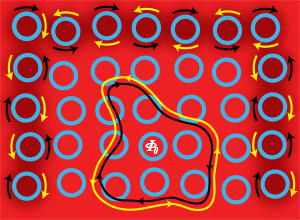 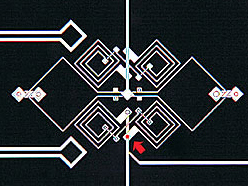 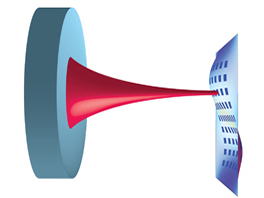 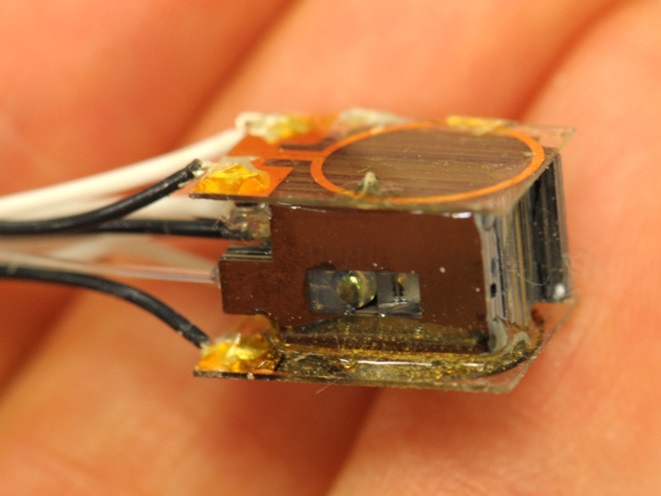 QuantumTransduction
We must realize efficient transfer of information between quanta of different types. Shown here:  an optical cavity coupled to a vibrating, mechanical membrane.
ComplexQuantum Systems
We must develop tools for understanding, controlling, and measuring complex quantum systems. Shown here: a photonic chip with ring resonators provides topologically robust transport of photons.
Small
Quantum Systems
Small quantum systems will be improved sensors and better standards. Shown here: a chip-scale atomic magnetometer.
Quantum Materials andSolid State Qubits
Solid state realizations of qubits are promising for mass production, though additional research is required. Shown here: a Josephson junction qubit.
17
Quantum Information Prospects
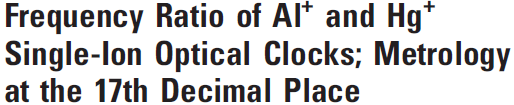 Quantum Logic Clock
Quantum Transduction
Single photon sources and detectors – many apps.
Low noise, high-speed, amplifiers and parametric amplifiers beyond the SQL
Random Number Beacons
Quantum Based Measurements – electrical, optical, …
Improved Sensors
Quantum Communication & Computing
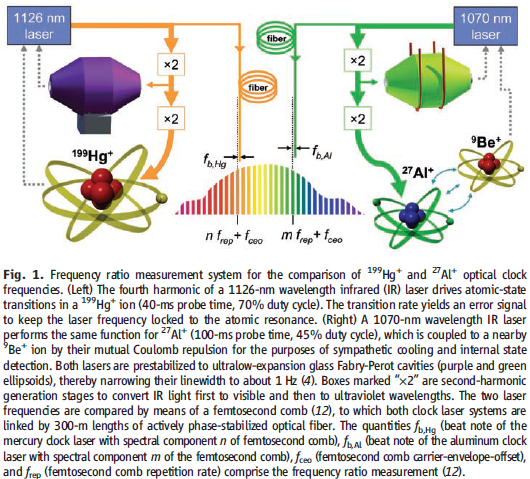 Science 319, 1808, 2008
Quantum Logic Clock & Metrology
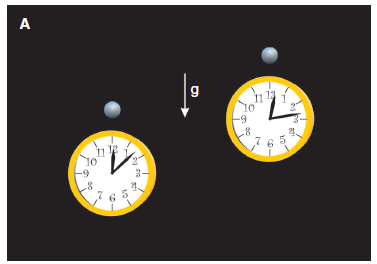 Science 329, 11630, 2010
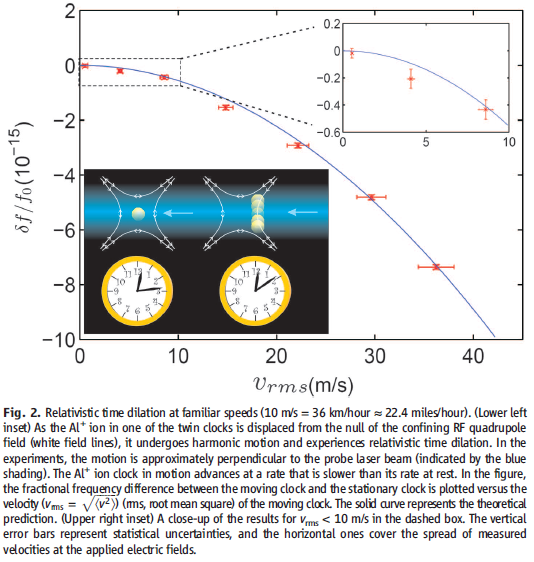 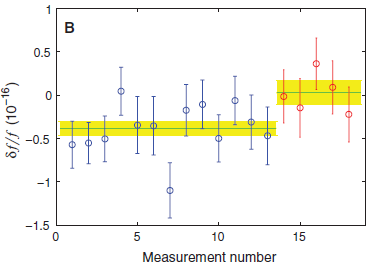 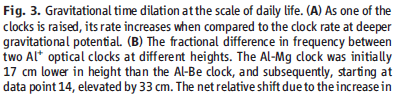 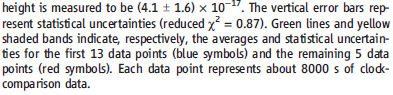 Harness Entanglement to Reduce Quantum Noise
Operate Al+ clock with N = 5 ions in fully entangled state:  Reduced quantum noise


Differential excitation overcomes atom/laser desynchronization
 1x10-18 measurement precision in 1 hour! (1000x improvement)
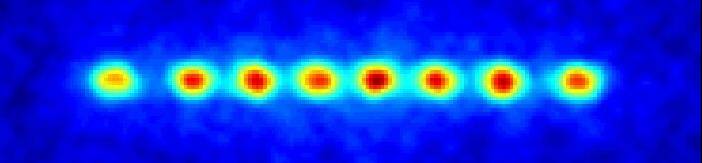 High risk: differential excitation and entanglement have
never been implemented in state-of-the-art clocks!
Entanglement-Enhanced Quantum Measurements
Cavity-based measurements forge entanglement or quantum links between a million atoms.
The entanglement squeezes the quantum noise, enhancing the precision of the information that can be extracted by a factor of 10.
Quantum noise smears out the orientation of quantum sensors, limiting the precision of the information that can be extracted.
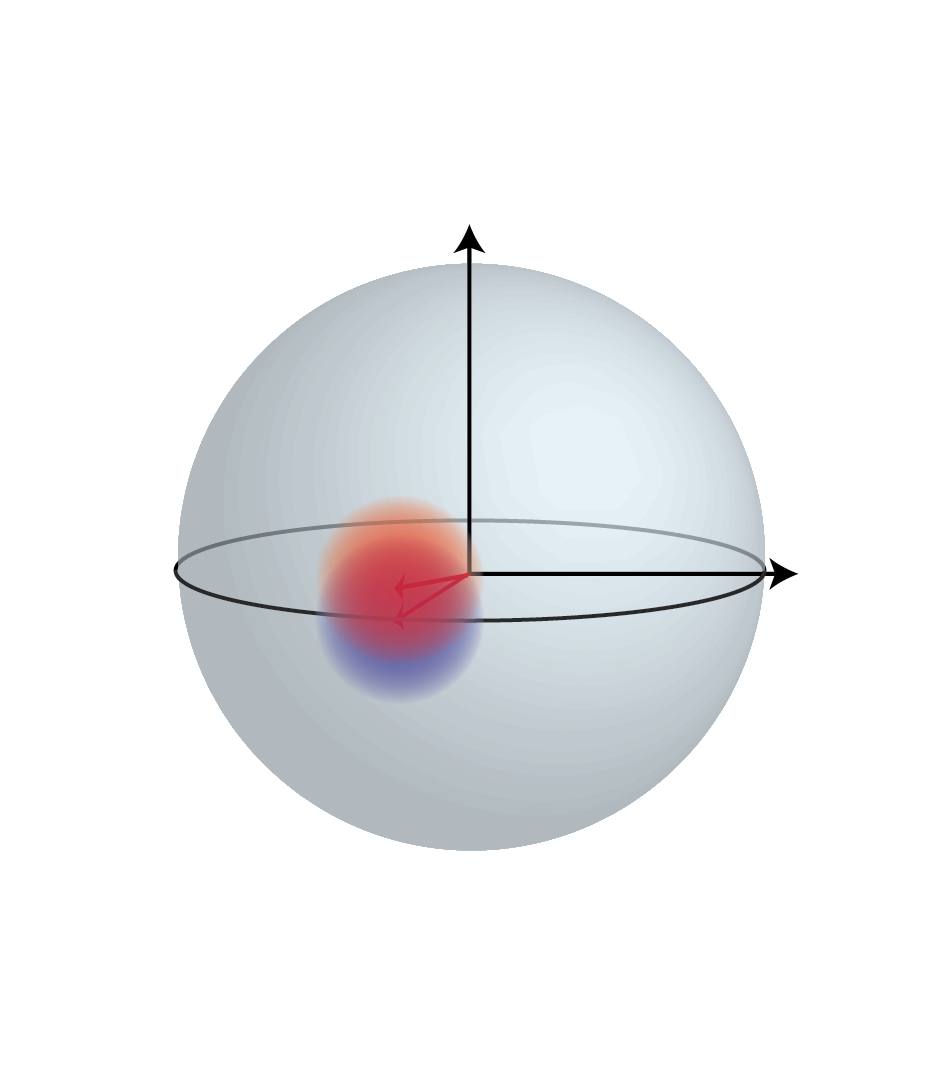 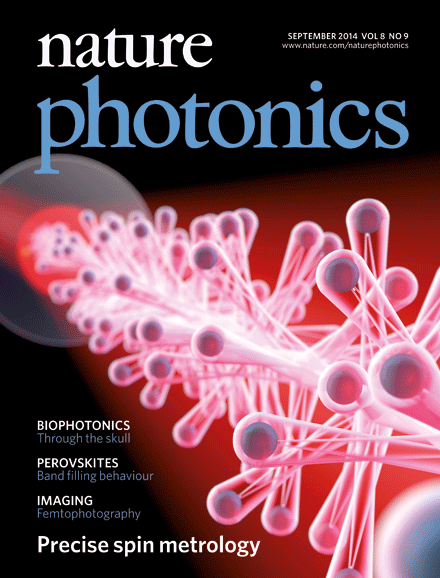 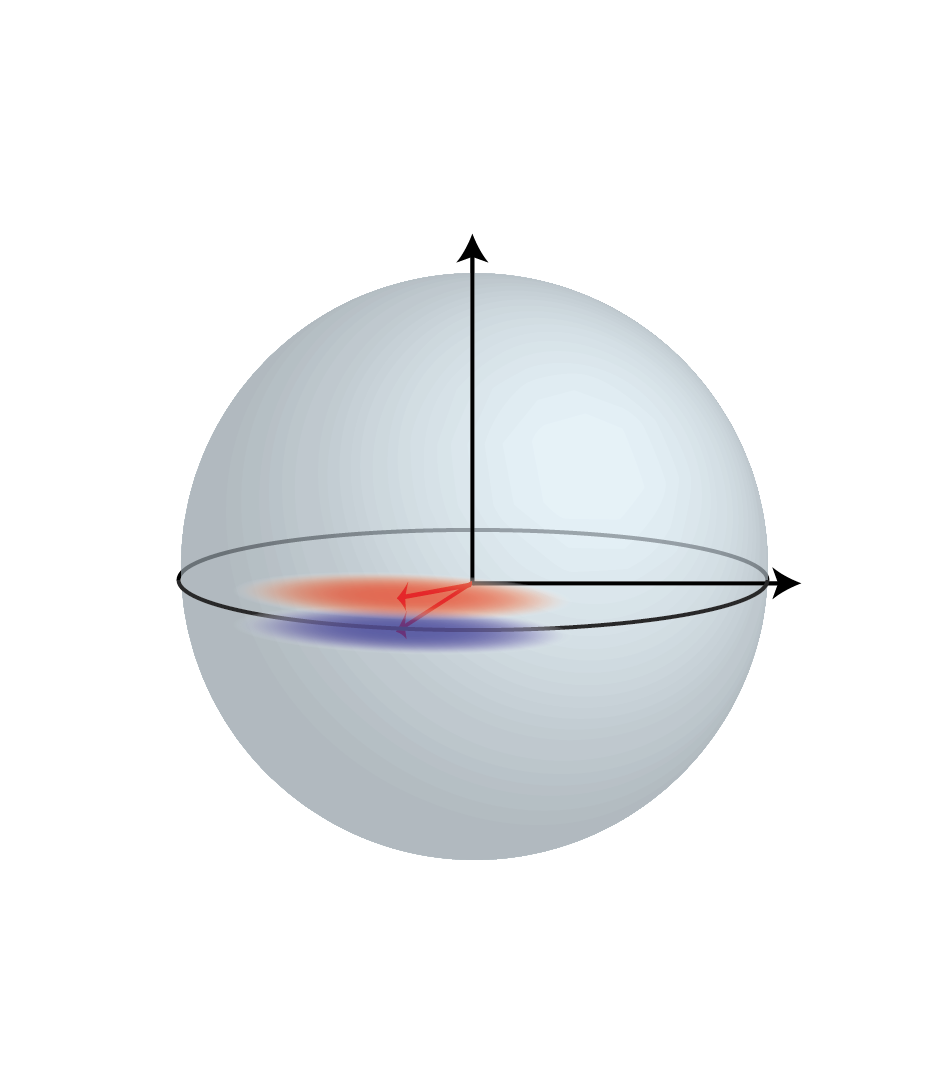 Technique directly applicable to improving state-of-the art optical lattice clocks and inertial sensors.
J. G. Bohnet; et al., Nature Photonics 8, 731-736 (2014)
21
Simulating Spin-Spin Interactions
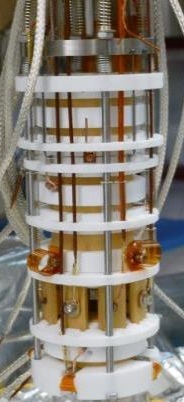 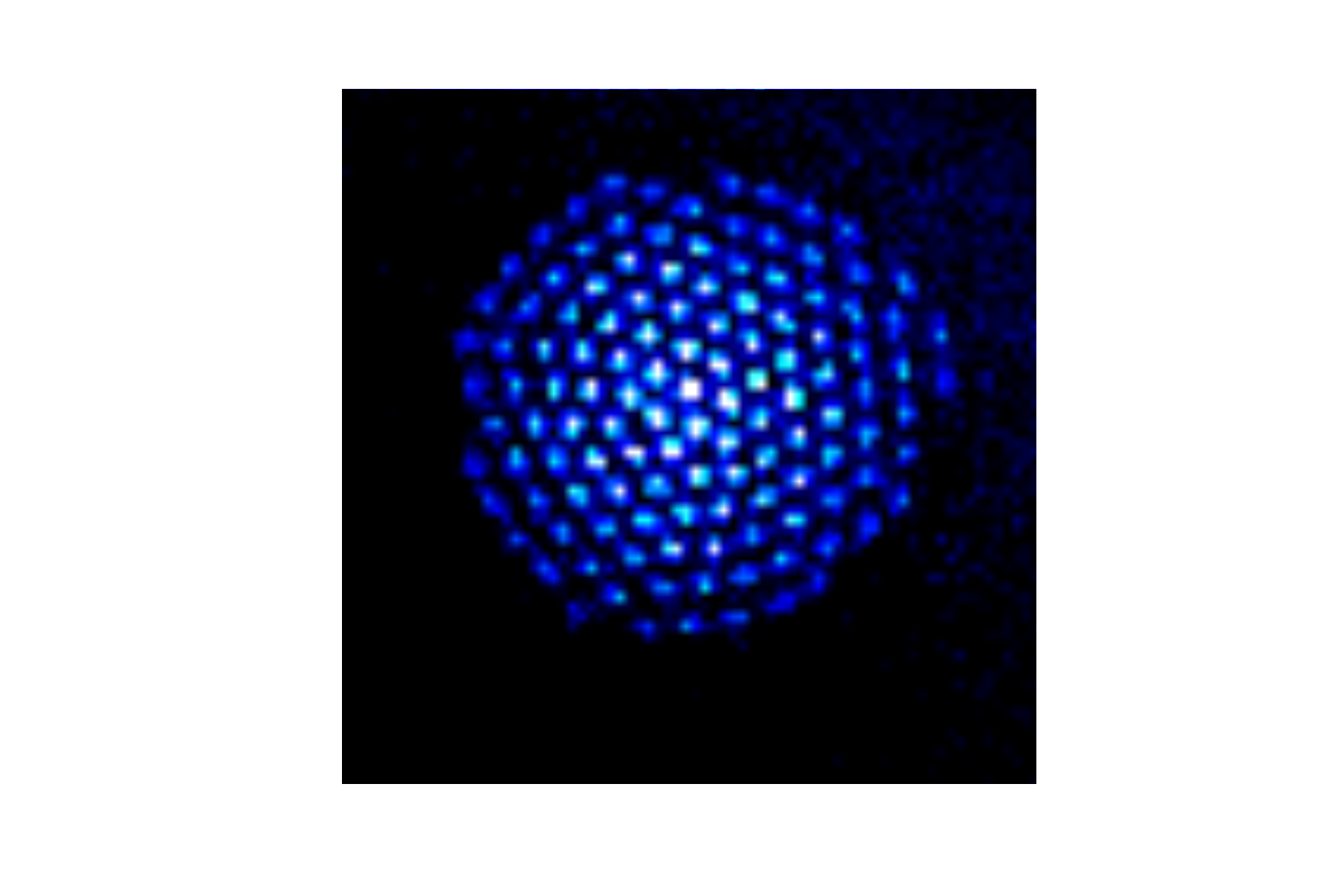 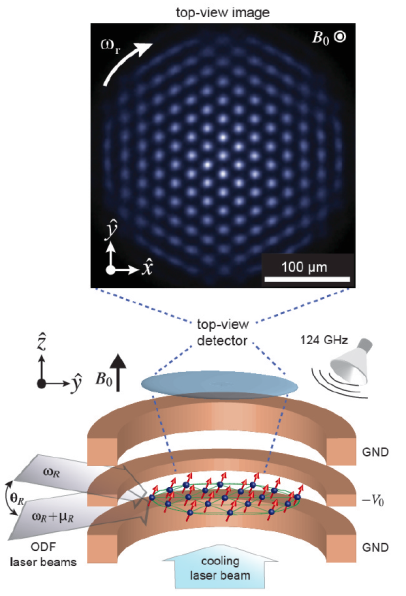 2-d arrays of hundreds of ions formed and controlled in a Penning trap; provides platform for simulation of quantum magnetism with a number of spins that is intractable on a conventional computer
Synthesized transverse Ising model on 100s of spins




Benchmarked quantum dynamics and entanglement

Implement protocol for out-of-time-order correlation measurement  quantifies spread of quantum information
New trap: increases spin-spin coupling by 50
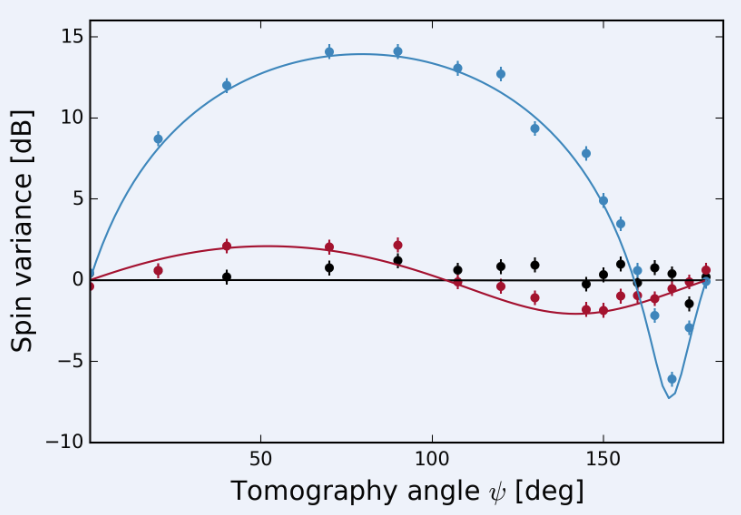 J. Britton et al., Nature 484, 489 (2012)
G. Bohnet et al., Science 352, 1297 (2016)
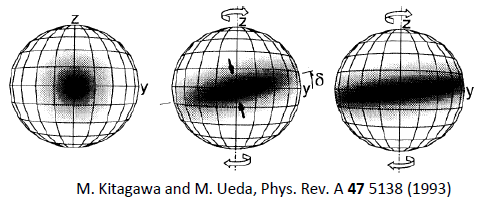 Gaerttner et al., arXiv:1608.08938
22
Enriched 28Si for quantum devices
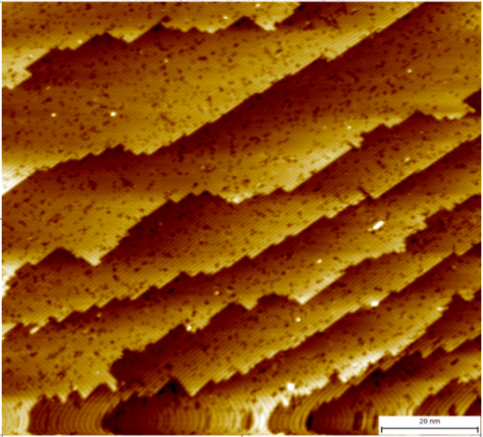 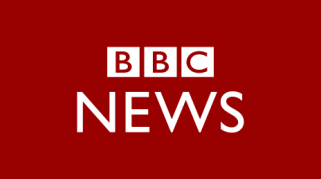 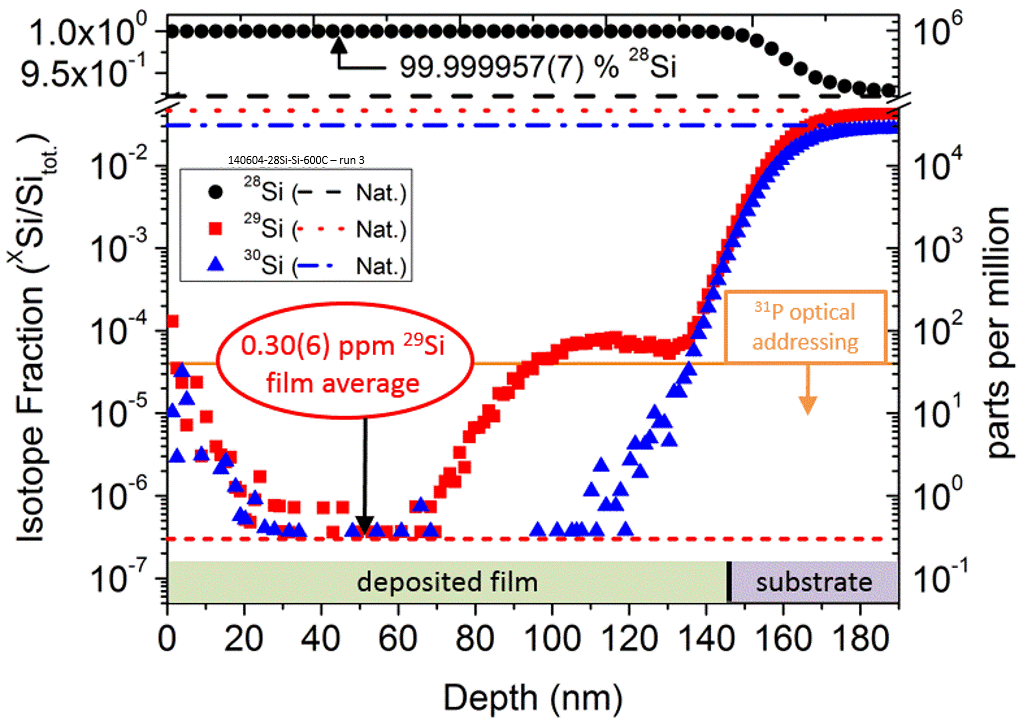 <1 29Si in this picture
Enriched silicon has been shown to dramatically extend coherence (T2) times and also reduce optical linewidths. We are producing the most highly enriched silicon known, allowing the technical limits of these benefits to be tested while providing an enabling source for ongoing Si QIS qubit efforts based on these benefits.
K. J. Dwyer, et al., J. Phys. D: Appl. Phys. 47, 345105 (2014)
23
Simulating Quantum Field Theory
Quantum field theory describes relativistic quantum systems:
Classical supercomputers cannot compute dynamics of strongly coupled quantum field theories.
Can quantum computers succeed where classical computers fail?
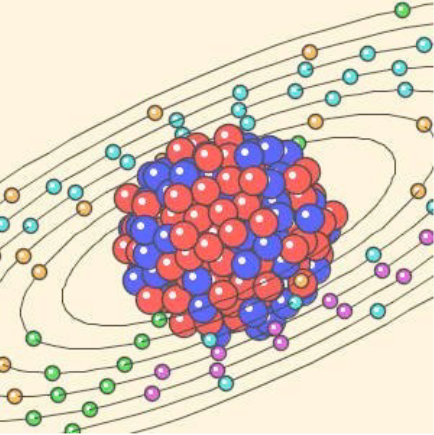 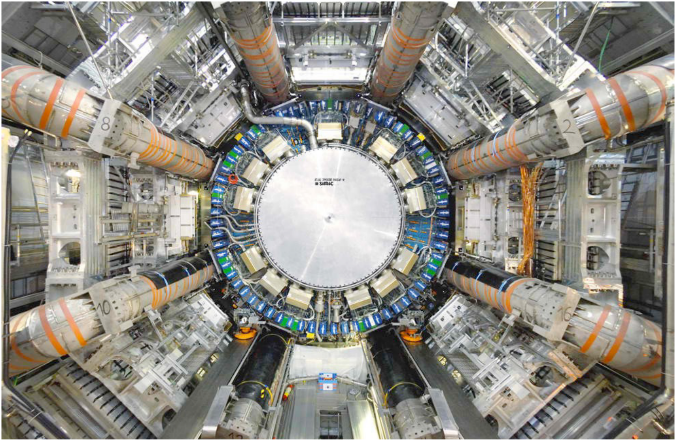 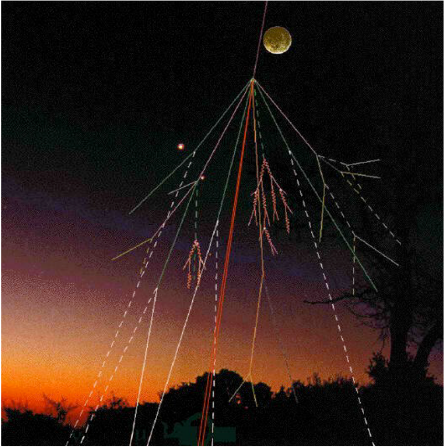 particle physics
nuclear physics
cosmic rays
24
Simulating Quantum Field Theory
Problem: Simulate particle scattering
 
Given: list of incoming particles and their momenta 
Goal: sample from probability distribution over outgoingparticles that would be observed in an experiment Results: quantum computers can do this efficiently (polynomial time)
whereas classical computers in many cases cannot
 
[Jordan, Lee, Preskill, Science 336:1130 (2012)]
[Jordan, Lee, Preskill, arXiv:1404.7115 (2014)]
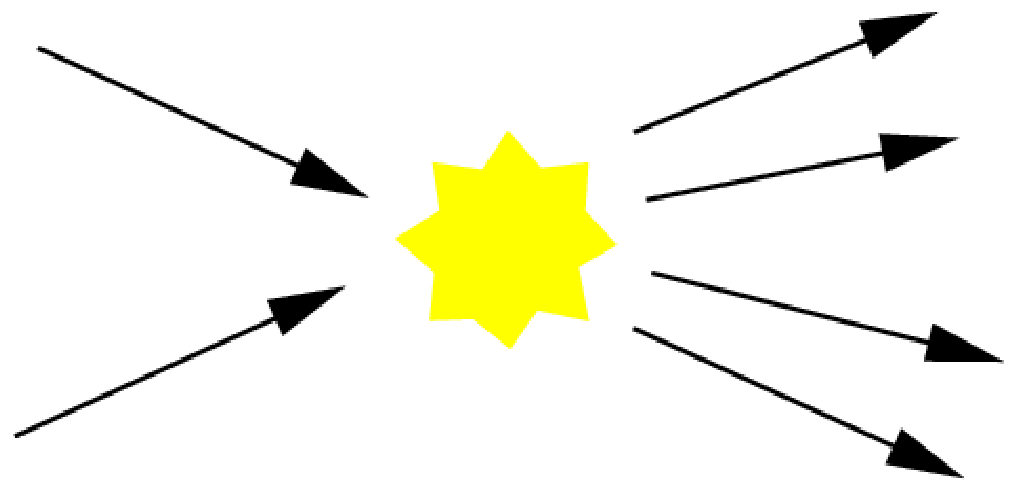 25
Quantum Communications Effort
Transmission of “single photons” using clock-synchronization enables up to 6 GHz rate – both free space and in fiber 
Key processing uses multi-threaded Forward Error Correction algorithm
Demonstration of continuous one-time-pad encryption with quantum key at a data rate > 4 MB/s;  ~ x100 greater than previous demonstrations
Enables broadband applications of quantum encryption
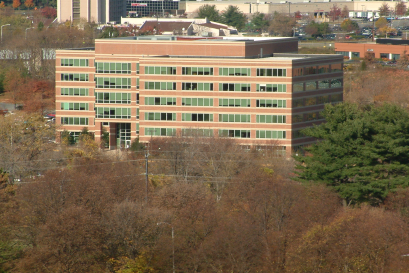 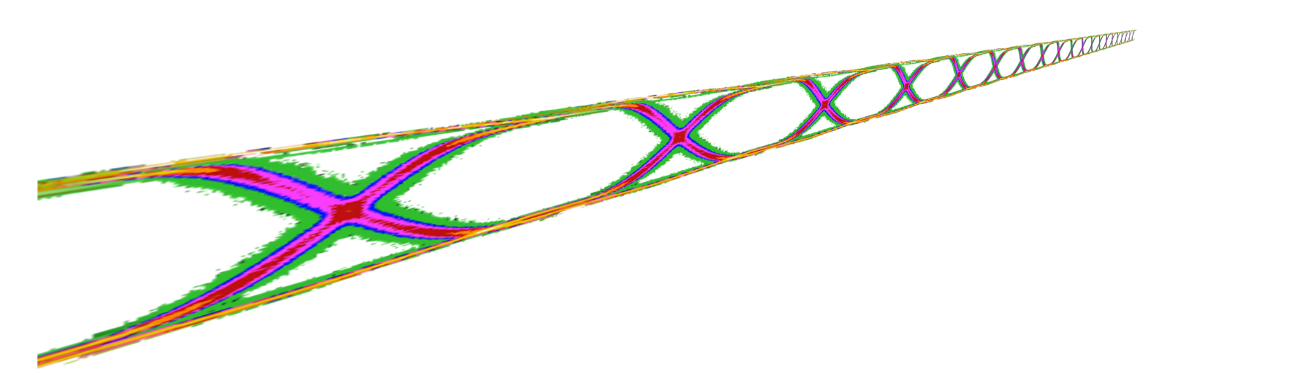 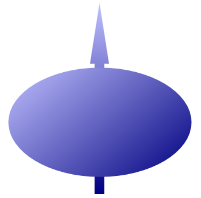 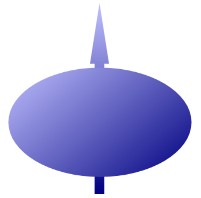 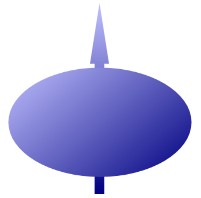 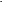 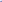 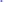 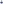 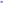 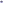 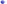 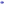 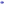 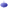 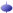 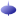 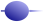 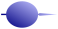 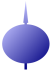 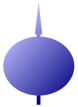 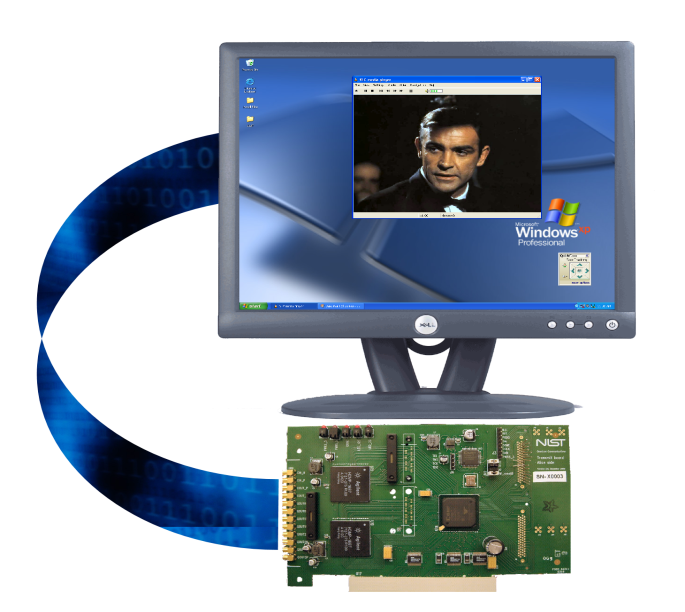 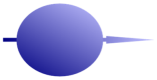 How do you pull a single photon in the near infrared or the green out of space in broad daylight?  
What is the physical limitation?
Josh Bienfang (PML) and Xiao Tang (ITL)
26
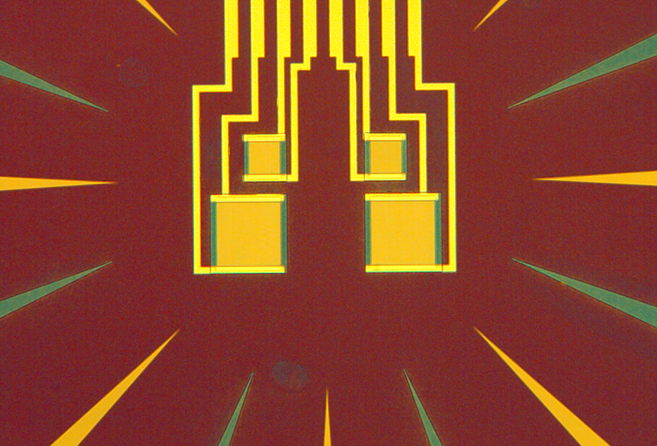 TES Detector
Superconducting Photon Detectors
Demonstrated Transition Edge Sensor with QE > 99 % – Optics Express 16, 1808, (2008); SPIE (2010)
Developing improved materials for detectors
High-speed single photon superconducting detectors with QE > 93% – Nature Photonics 7, 210, (2013)
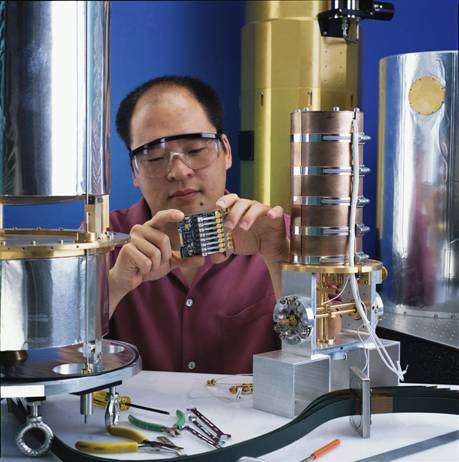 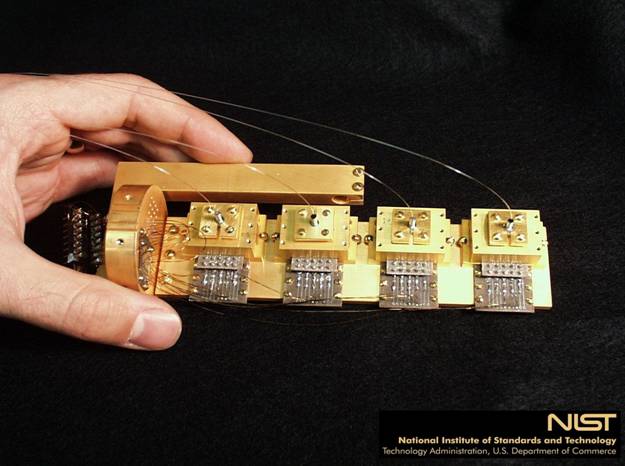 Sae Woo Nam
Used to set a QKD distance record of 200 km!
27
Determining Photon Number in a Weak Pulse
Transition edge sensor (TES) is capable of counting the number of as many as 1,000 photons in a single pulse of light with an accuracy limited mainly by the quantum noise of the laser source.
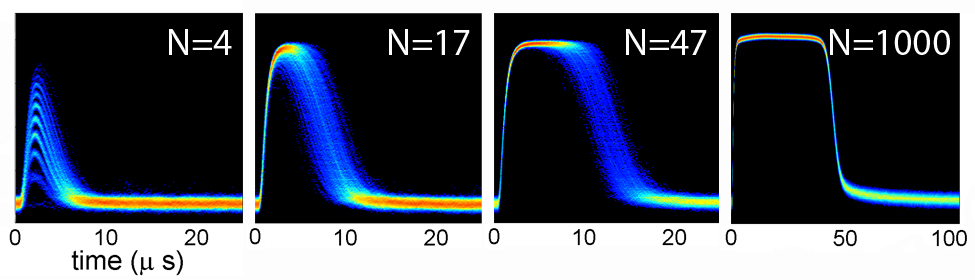 This series of data read-outs shows how the TES relaxation time increases with photon number. For N=4 photons, the TES returns from the elevated-resistance state to the edge of the transition region in less than 10 μs. At N=47 photons, it takes around 15 μs. And when the count is 1000, the relaxation time is approximately 50 μs.
28
Phase Sensitive Amplifier
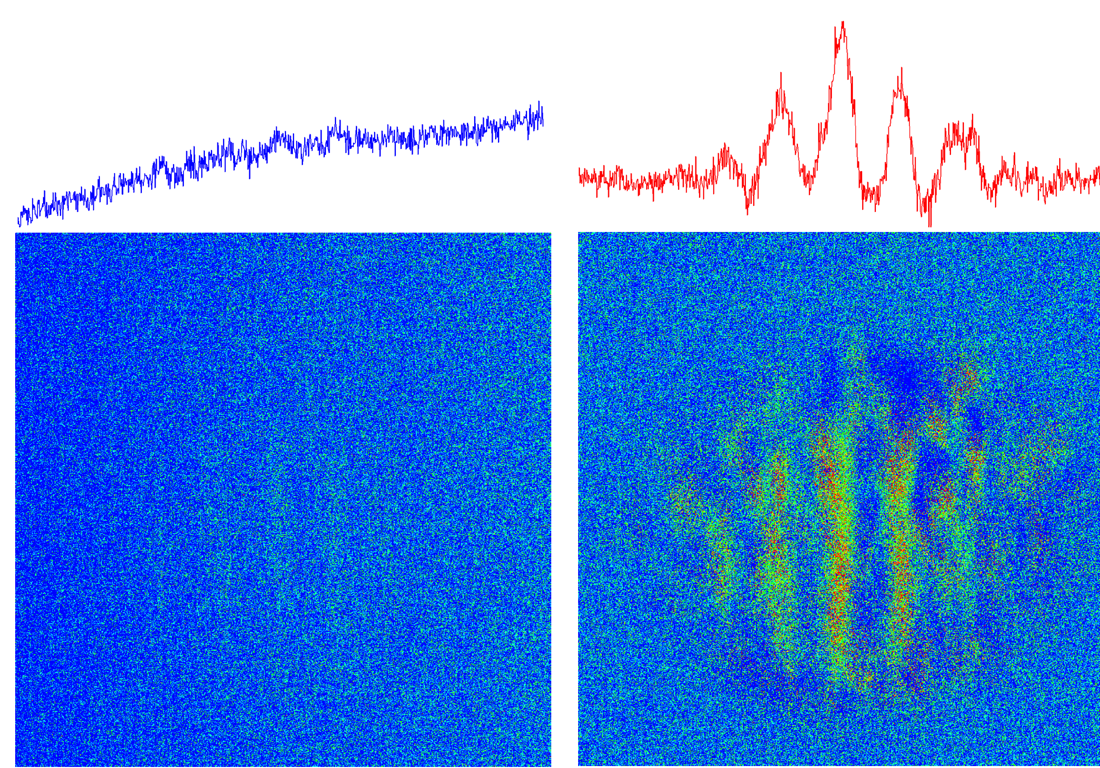 Signal must be in the proper quadrature; monochromatic and low-resolution for now, but preserves SNR at maximum gain
Noiseless amplification for defense and medical imaging applications
U. Vogel, et al.; New J. Phys. 16, 013011 (2014);  N. V. Corzo, et al.; Phys. Rev. Lett. 109, 043602 (2012)
Same color scale (false color), both with their respective backgrounds subtracted (single shot of each)
Input (unamplified) image
PSA amplified image
29
NIST Perspective on Future Quantum Technologies
Ability to manipulate and detect quanta provides new tools for both classical and quantum measurables
Emerging technologies and nanofabrication are enabling disruptive change
Embedded standards (NIST-on-a-chip) will change everything from infrastructure monitoring to drilling and mining
Control of quantum objects will enable high speed (300 GHz) arbitrary waveform synthesis and detection beyond the standard quantum (shot-noise) limit
30
Quantum Information Science Summary
QIS is a field of scientific inquiry in its own right, with applications in:
sensing and metrology: precision navigation, timekeeping, …	
communication: secure data transmission and storage, random number generation, …	
simulation: complex materials, molecular dynamics, QCD, …
computing: cryptanalysis, quantum chemistry, optimization, quantum field theory, …
and robust intellectual connections to numerous areas of basic research.

Quantum communication is available today – not necessarily valuable today
Quantum sensing and metrology is in the lab and being commercialized
Quantum simulation is an exciting research field and within the next few years will simulate a classically incalculable problem
Quantum computing, especially generalized QC, is years off but companies are investing
Why is Quantum Information Useful?
We are witnessing the second quantum revolution where technology 
Will use the weird properties of quantum mechanics
Will exploit how nature works at the quantum level
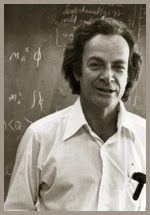 “. .. and if you want to make a simulation of Nature, you’d better make it quantum mechanical, and by golly it’s a wonderful problem, because it doesn’t look so easy.” -- Richard P. Feynman, “Simulating Physics with Computers”, May 1981
A quantum computer, if it existed, could break all present-day public key encryption systems
Quantum encryption can defeat any computational attack
Quantum Logic Clocks, Magnetometers, Gyroscopes
Quantum Simulations, Drug Design, other problems
In the 20th Century only atomic clocks 
	used the strange aspects of QM (GPS)
Now chip scale atomic clocks are available
Related technologies include exquisitely sensitive
	magnetometers, accelerometers, gravimeters
NV centers may be lead to unimaginable magnetic imaging systems
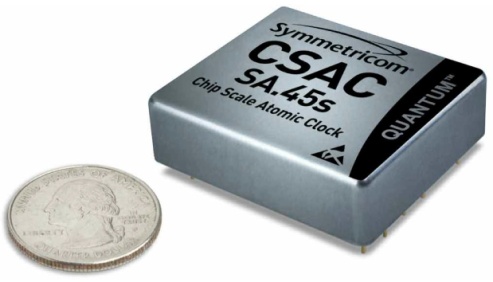 Thank you!Any questions?carl.williams@nist.gov
33
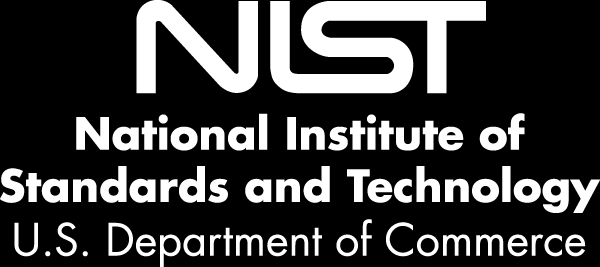